Psaní všemi deseti
Pod pojmem „psaní všemi deseti“ se běžně označuje dovednost efektivního používání klávesnice. Zahrnuje využívání všech deseti prstů se snahou o rovnoměrné vytížení všech prstů a také psaní naslepo, tj. bez dívání se na klávesnici.

Výuka probíhá pomocí počítačového programu Mount Blue.
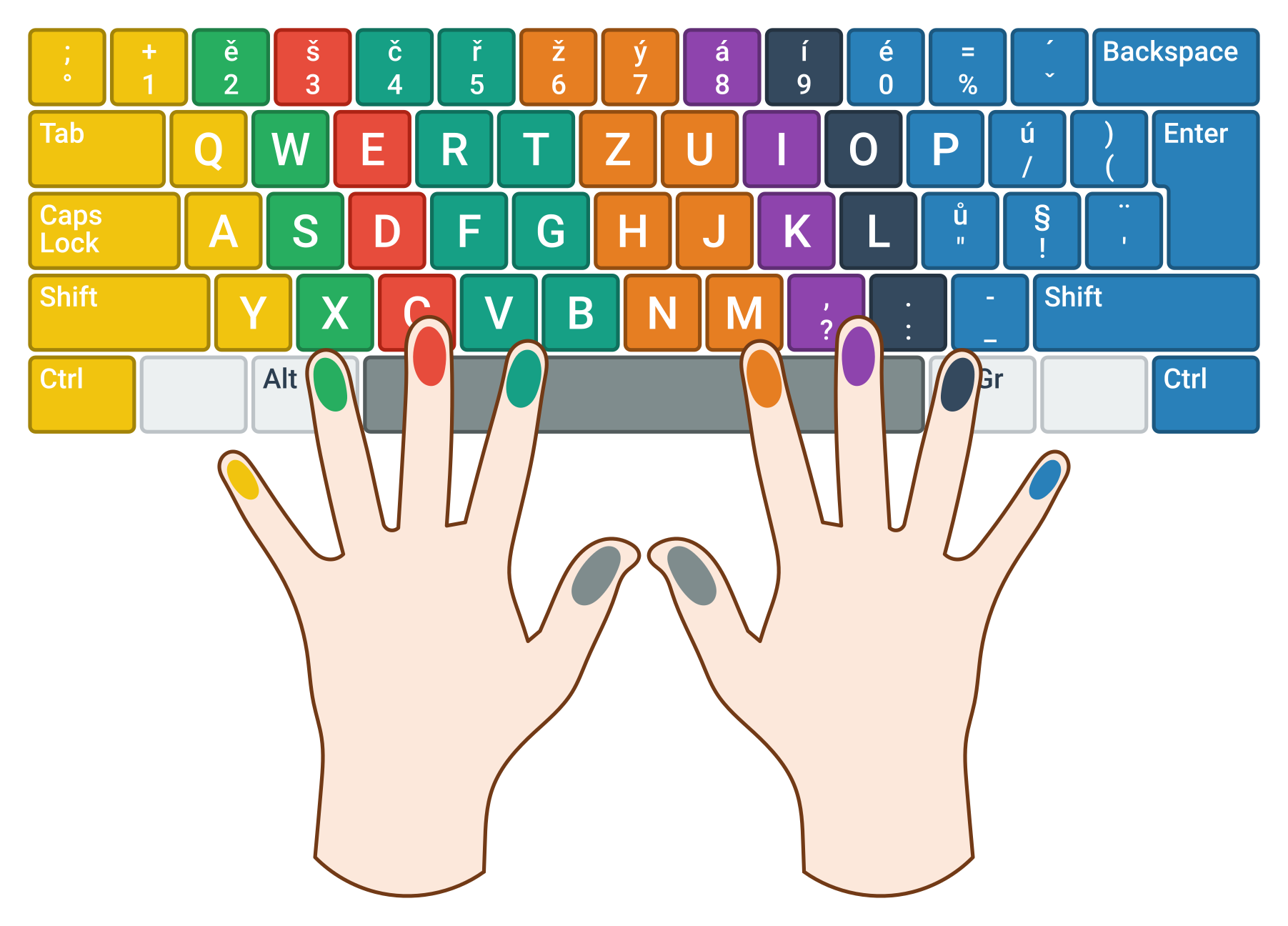 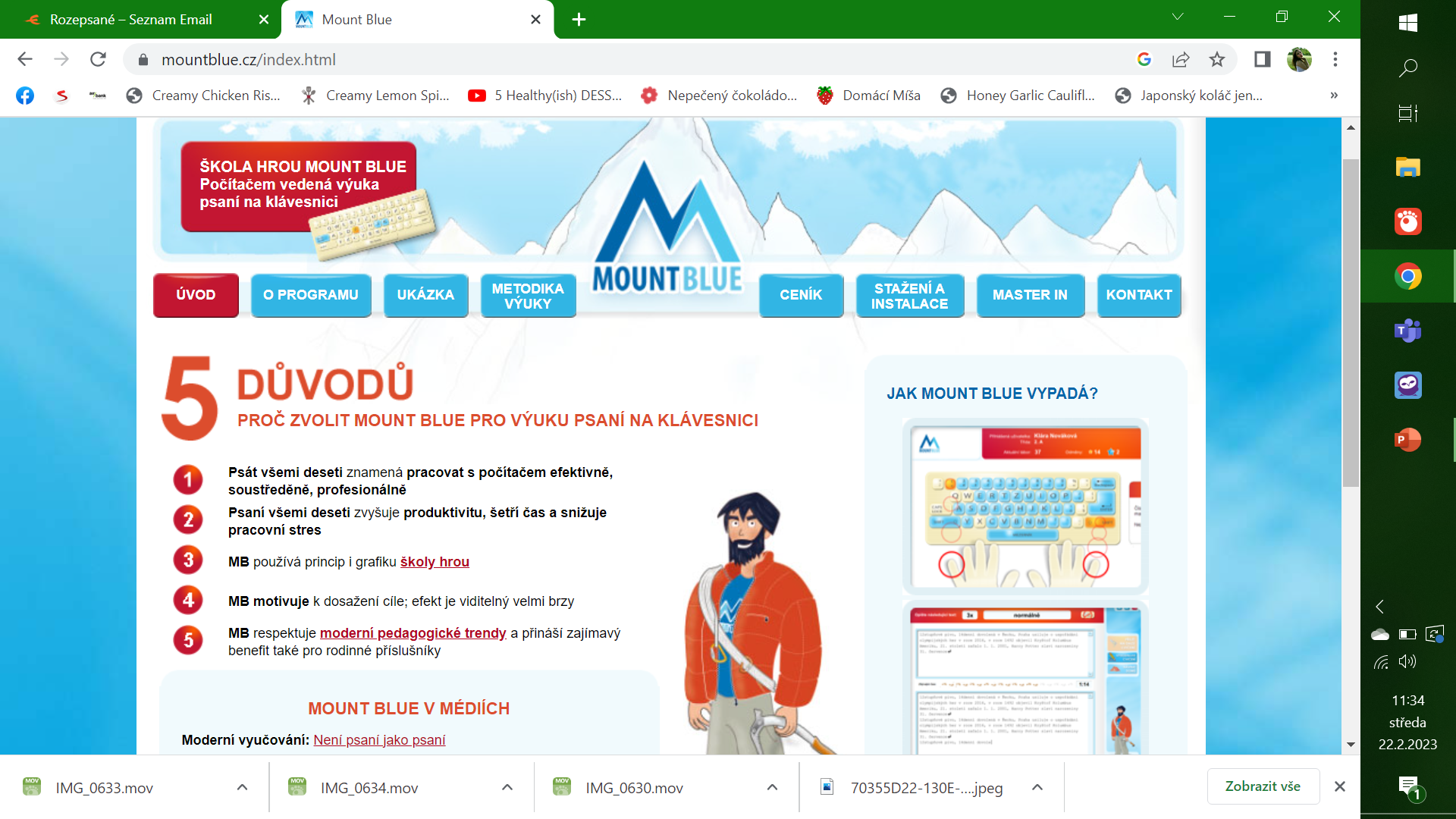 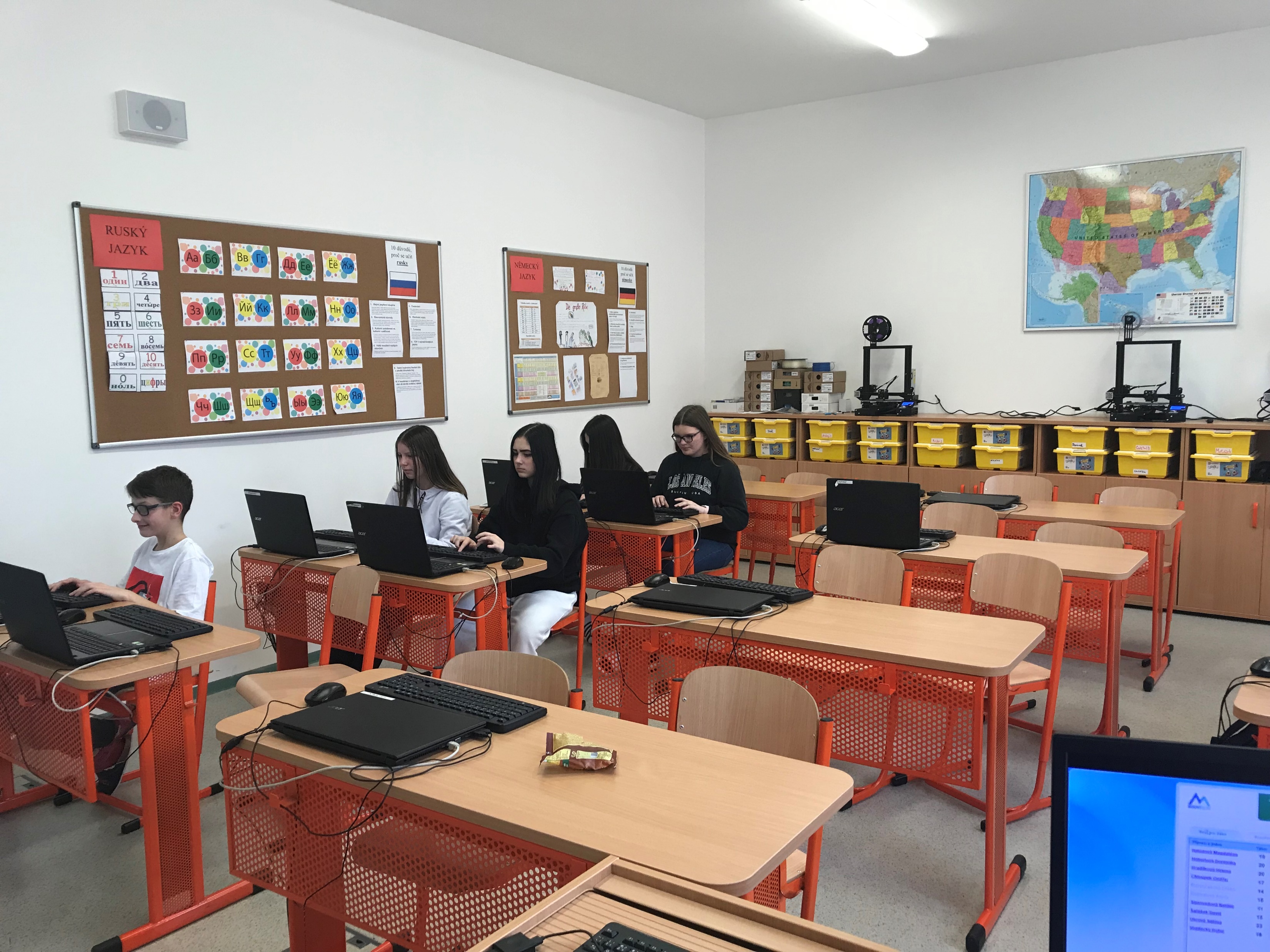 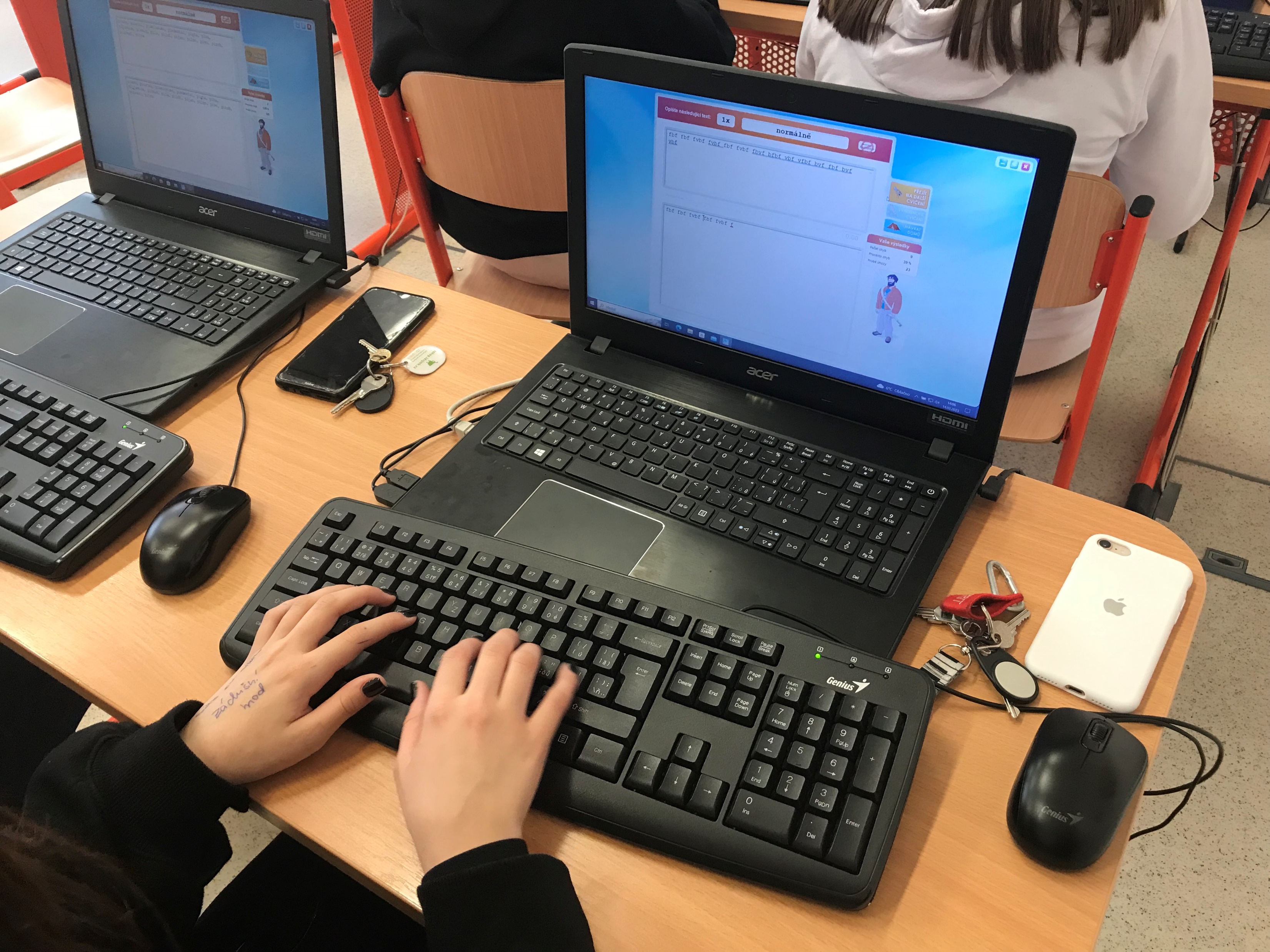 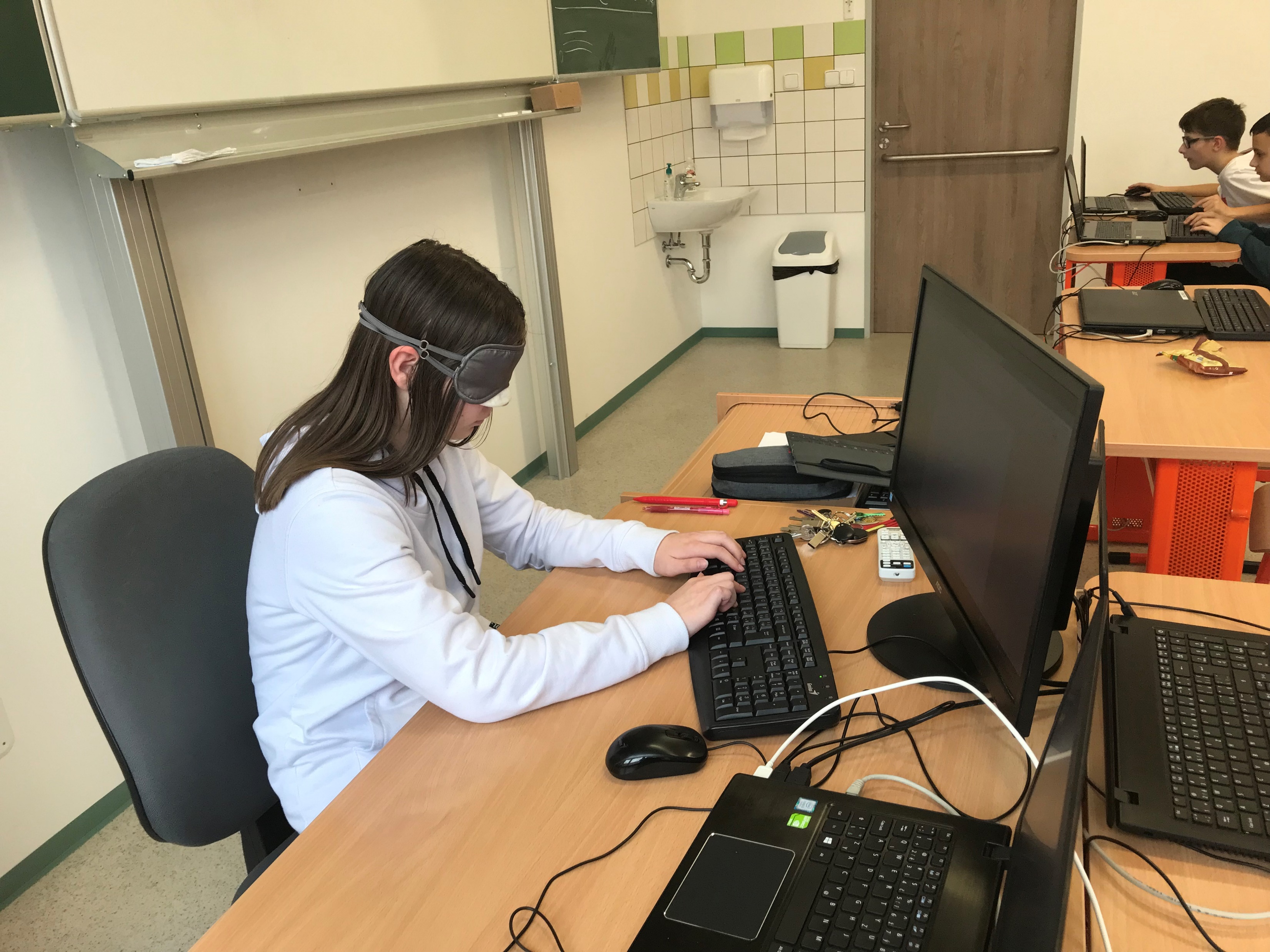 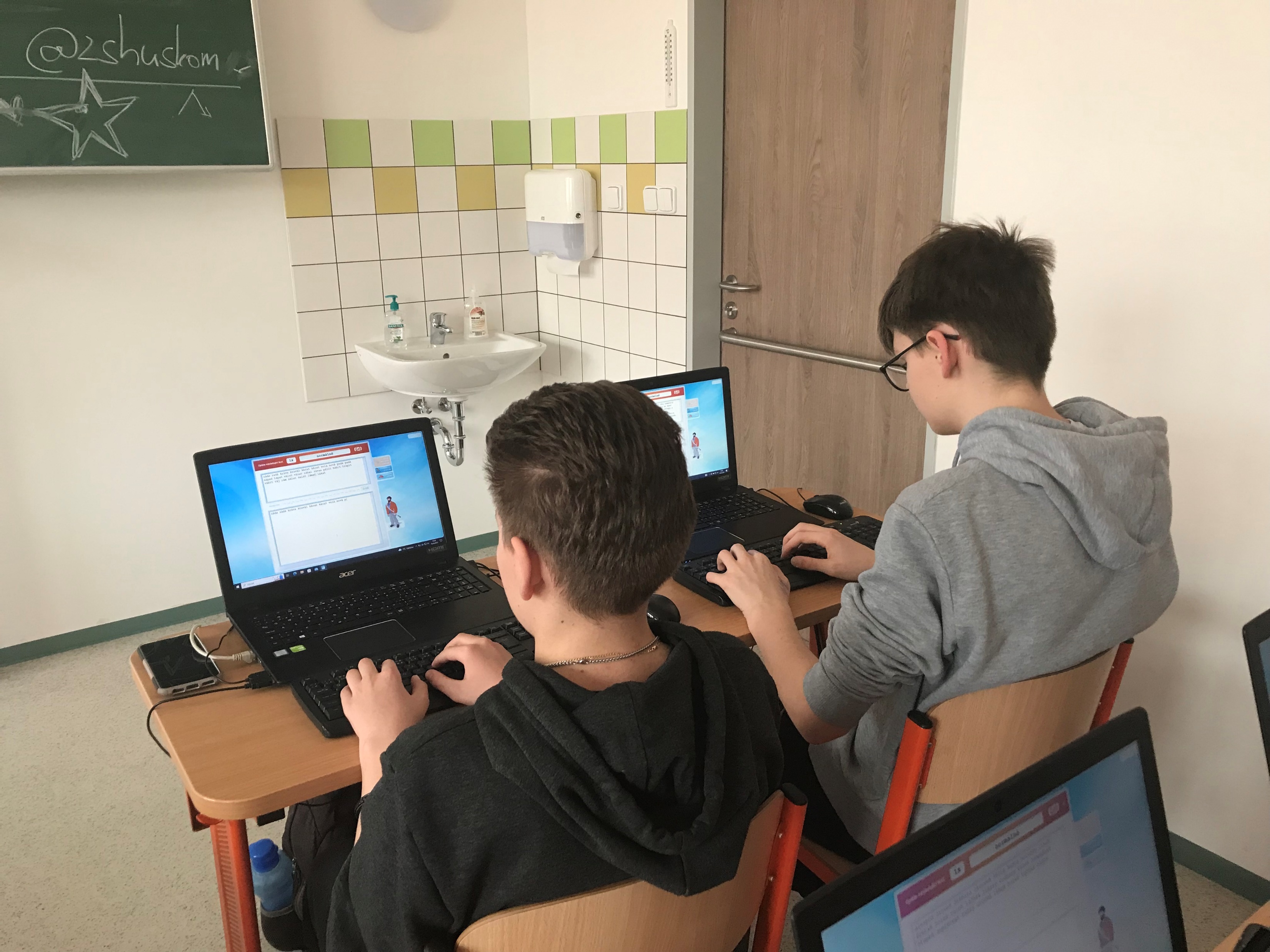